Проверим домашнее задание
Вставьте пропущенные слова
Государство – это такая организация жизни, при которой существует единая система ……. Людьми, проживающими на единой …… ; взаимоотношения между ними регулируются на основе единых…….. , осуществляется охрана ……. ; регулируются взаимоотношения с другими …… .
Какое событие изображено на картине Васнецова?
Кто, когда и по какому поводу сказал эти слова?
« Это будет мать городам русским»…
Первые киевские князья
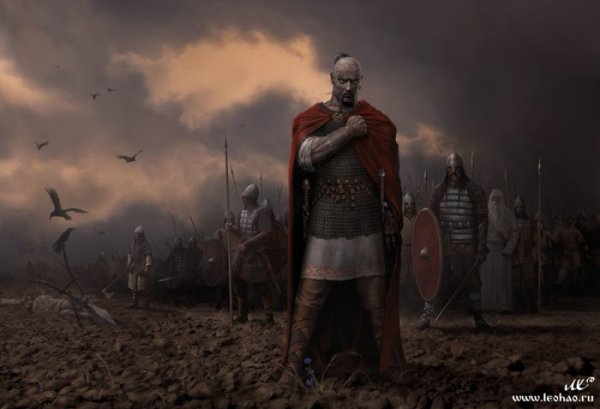 Первые киевские князья
Какое событие изображено на картине?
Княгиня Ольга
Святослав Игоревич
О ком говорится?
Победой прославлено имя твоё
Твой щит на вратах Цареграда…
                                                      ( А.С. Пушкин)
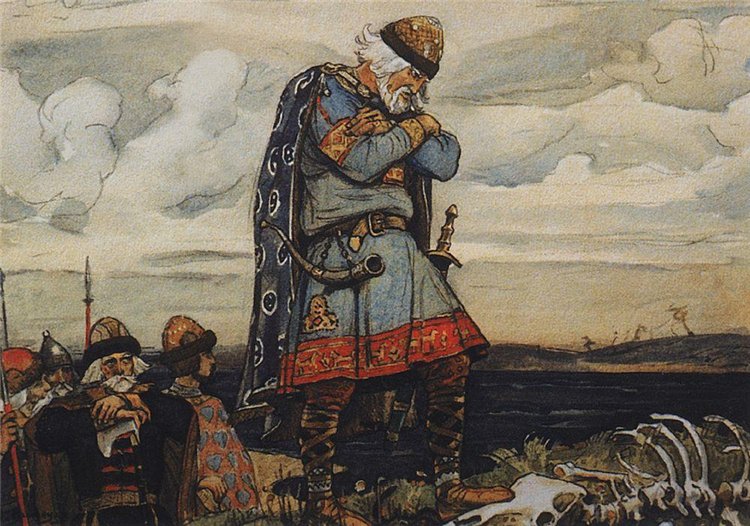 Кому принадлежит это высказывание?
«Иду на Вы!»
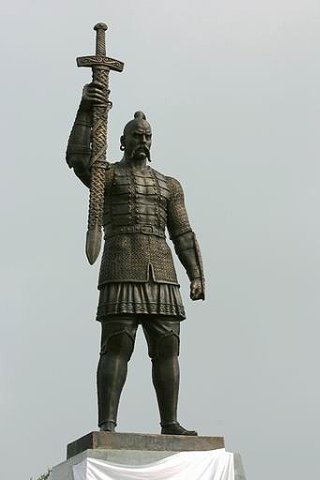 О ком это?
«Была она предвозвестницей христианской земле, как денница перед солнцем, как заря перед рассветом. Она ведь сияла, как луна в ночи; так и она светилась среди язычников, как жемчуг в грязи».
Домашнее задание
Параграф № 4
 Прочитать «Песнь о Вещем Олеге»
Легенда о знакомстве Игоря и Ольги - пересказ